Сліди роду Тарковських гербу Клямри у Києві
Циганенко Дарія Сергіївна,
учениця 10 класу,
ліцею №144 ім. Г. Ващенка м. Києва,
вихованка секції «історичного краєзнавства» КЗПО «Київська Мала Академія Наук»
Томазов Валерій В’ячеславович, 
доктор історичних наук,
 зав. сектору генеалогічних та геральдичних досліджень Інституту історії України НАН України
Мета дослідження
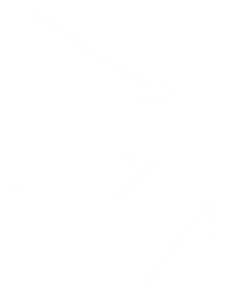 Виявити в Києві місця, що пов’язані з життям та діяльністю представників роду Тарковських гербу Клямри.
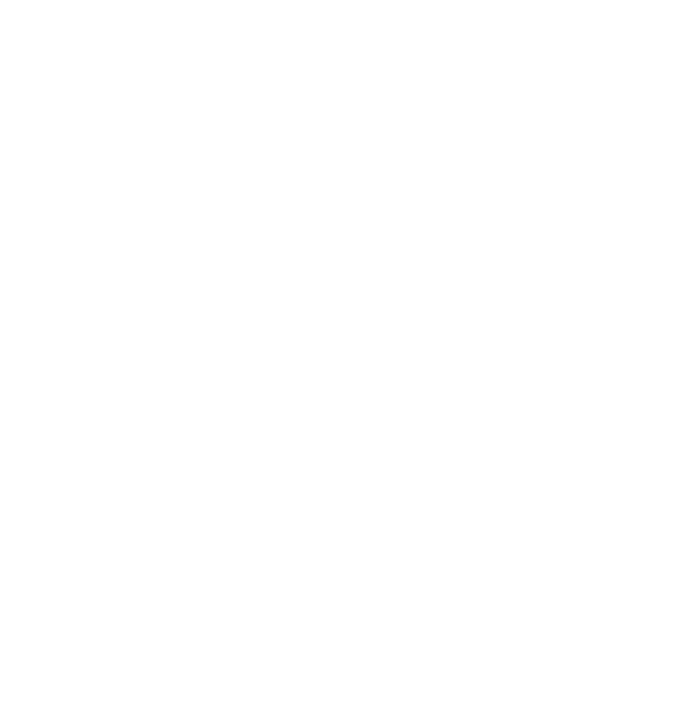 Завдання дослідження
виявити архітектурні пам’ятки та пам’ятні місця в Києві, пов’язані з представниками роду Тарковських гербу Клямри;
 зібрати біографічний матеріал про Тарковських гербу Клямри, життя та діяльність яких були пов’язані з Києвом; 
 відповідно до виявлених об’єктів та архівних матеріалів, скласти екскурсійний маршрут містом.
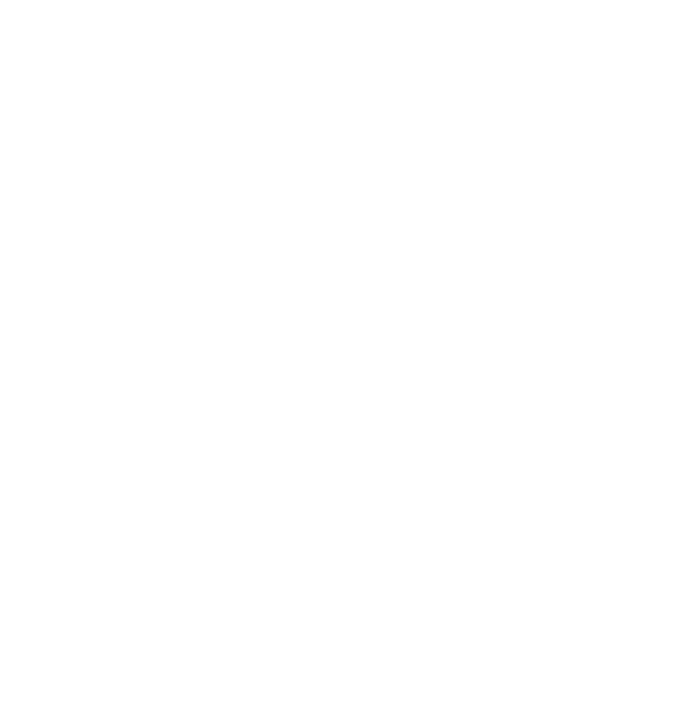 Створений екскурсійний маршрут на основі зібраного матеріалу
Фото плану екскурсійного маршруту на основі зібраного матеріалу. Особистий архів авторки.
Діяльність Тарковських 
гербу Клямри в Києві. 
Фердинанда Тарковська.
Аркуші стосовно  відомостей про доходи, які отримують Фердинанда Тарковська та Домінік Бухенський від квартиронаймачів.
Джерело: Державний архів міста Києва.
Діяльність Тарковських 
гербу Клямри в Києві. Фердинанда Тарковська.
Фото будинку на Михайлівському провулку, 20, який належав Фердинанді Тарковській та Домініку Бухенському.  Квітень 2024 року. Джерело:  Особистий архів авторки.
Діяльність Тарковських гербу Клямри в Києві. Арсеній Тарковський.
Вечір Арсенія Тарковського у Київському інституті іноземних мов. Травень 1981 року. Арсеній Тарковський другий ліворуч. Джерело: фонди Літературно-меморіального музею Івана Карпенка-Карого.
Діяльність Тарковських гербу Клямри в Києві. Арсеній Тарковський.
Арсеній Тарковський разом з членами поетичного клубу «Джерело» у Києві. Вересень 1970 року. Арсеній Тарковський перший ліворуч. Джерело: фонди Літературно-меморіального музею Івана Карпенка-Карого.
Висновки
У ході дослідження було виявлено архітектурні пам’яткита місця в Києві, що пов’язані з представниками роду Тарковських; зібрано біографічний матеріал про Тарковських герба Клямри та складено відповідно до зібраного матеріалу екскурсійний маршрут.
Наукова новизна:
обумовлена отриманими результатами дослідження, сформульованими в основних положеннях і висновках дослідження. Таким чином, вперше на базі архівних джерел та опублікованих матеріалів виявлено та оприлюднено відомості, а також проведено їхню систематизацію у формі екскурсійного маршруту.
Особистий внесок:
наукова робота є результатом авторського дослідження архівних матеріалів, які вводяться до наукового обігу вперше, узагальнень наукових праць попередників та Інтернет-матеріалів
ДЕРЖАВНИЙ АРХІВ МІСТА КИЄВА, Ф. 163. КИЇВСЬКА МІСЬКА УПРАВА, ОП. 6, СПР. 239. ВІДОМОСТІ ПРО ДОХОДИ, ЯКІ ОТРИМУЮТЬ ВЛАСНИКИ БУДИНКІВ ПО МИХАЙЛІВСЬКОМУ ПРОВУЛКУ СТАРОКИЇВСЬКОЇ ДІЛЯНКИ ВІД КВАРТИРОНАЙМАЧІВ, АРК. 29–30.
Список використаних джерел
ДЕРЖАВНИЙ АРХІВ КИЇВСЬКОЇ ОБЛАСТІ, Ф. 782. КИЇВСЬКЕ ДВОРЯНСЬКЕ ДЕПУТАТСЬКЕ ЗІБРАННЯ, ОП. 1, СПР. 11796. РОДОВІДНА КНИГА КИЇВСЬКОЇ ГУБЕРНІЇ, 20 АРК.
ОЛЬШАНСКАЯ Е. ПОЭЗИИ РОДНЫЕ ИМЕНА. КИЕВ: МЕБИУС - КБ, 1995. 309 С.
ОЛЬШАНСКАЯ Е. СИРЕНЕВЫЙ ЧАС. КИЕВ: РАДЯНСЬКЫЙ ПЫСЬМЭННЫК, 1991. 124 С.
МЕДЖУНАРОДНЫЙ ЛИТЕРАТУРНО-ФИЛОСОФСКИЙ ЖУРНАЛ «НОВЫЙ КРУГ». КИЕВ, 1992. 272 С.
Дякую за увагу!